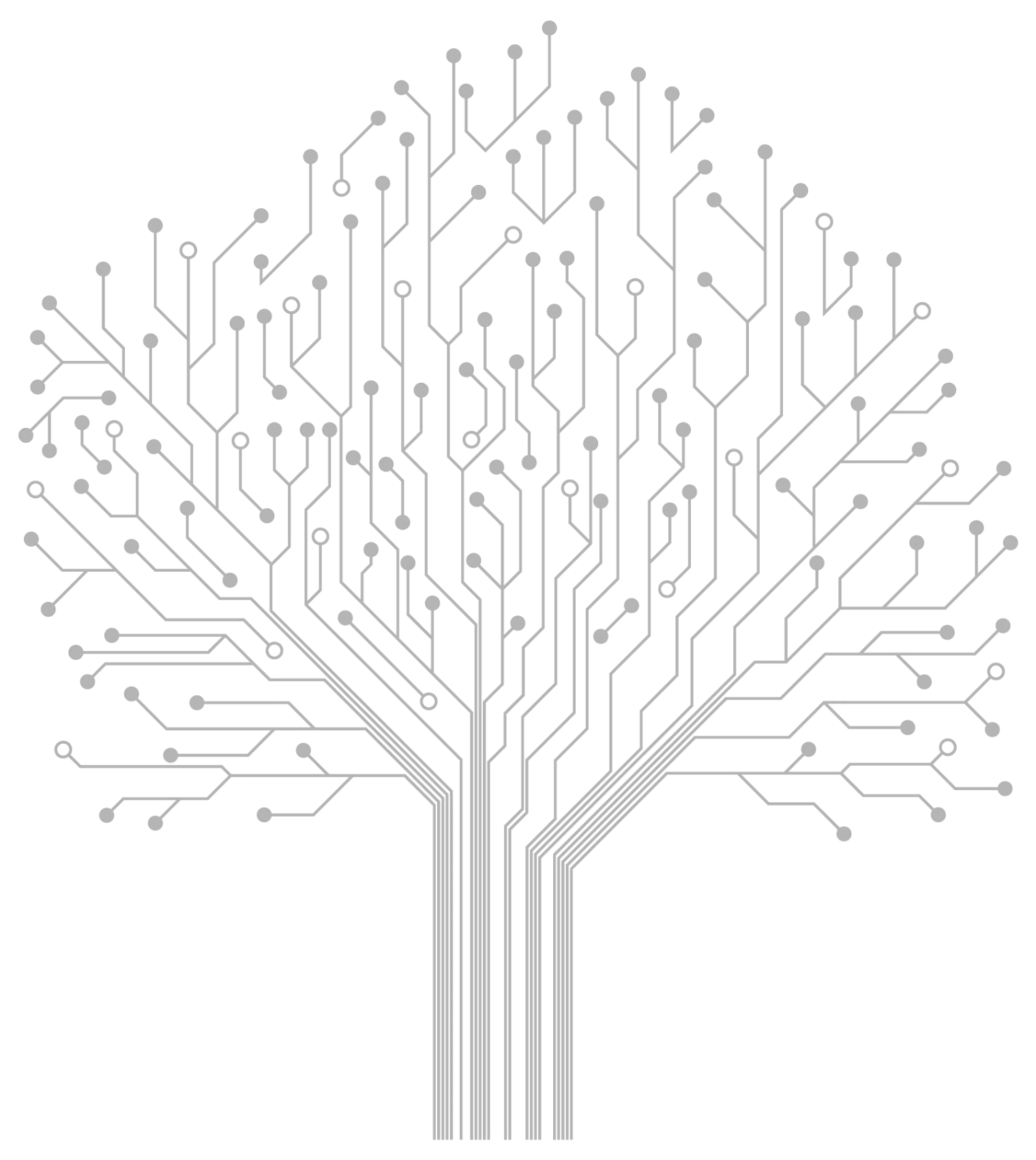 Analiza območjaZAKAJ
Izobraževanje OOK 2015
26. 11. 2015
Knjižnična mreža in analiza območij OOK
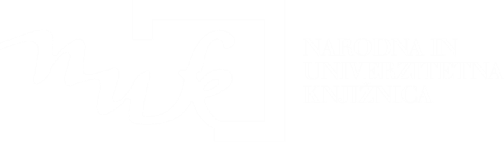 Center za razvoj knjižnic
Milena Bon 
milena.bon@nuk.uni-lj.si
9. 11. 2015
Knjižnična mreža in analiza območij OOK
1
podlaga Pravilnik o OOK2. naloga - STROKOVNA POMOČ KNJIŽNICAM OBMOČJA
analiza stanja razvitosti in potreb knjižnične dejavnosti v okviru območja,
opredelitev razvojnih potreb glede informacijske tehnologije za posamezno območje…
sodelovanje s splošnimi knjižnicami na območju pri razvoju in načrtovanju občinskih in medobčinskih knjižničnih mrež,
sodelovanje s šolskimi knjižnicami na območju in skupen razvoj bibliopedagoških dejavnosti za učence in dijake,
opredelitev ciljev, koordinacija ali izvedba knjižničnih storitev za posebne skupine uporabnikov.
9. 11. 2015
Knjižnična mreža in analiza območij OOK
2
podlaga Pravilnik o OOK2. naloga - STROKOVNA POMOČ KNJIŽNICAM OBMOČJA
Spoznavanje značilnosti in potreb ožjega in širšega okolja.
	Skupaj s posamezno OK poiskati in predlagati učinkovite akcije.
	Delovati sistematično in strukturirano in ne zgolj stihijsko. 
	Izboljšati poslovne in storitvene procese. 
	Umestitev knjižnice in njenih storitev v lokalne strateške načrte
     Priprava argumentiranih podlag za strateške načrte razvoja        knjižnic na območju
lokalnih programov za kulturo
nacionalnega programa za kulturo.
9. 11. 2015
Knjižnična mreža in analiza območij OOK
3